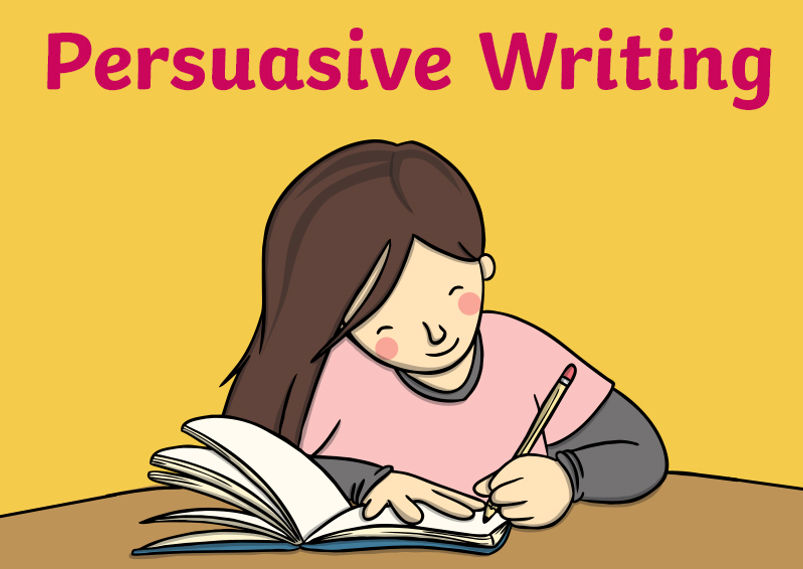 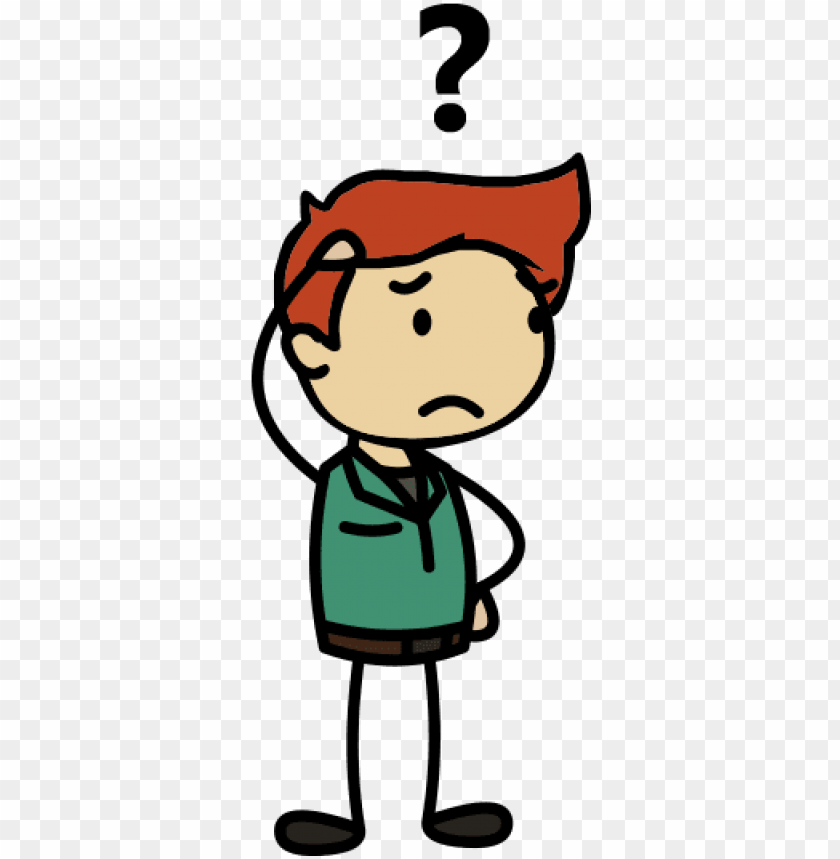 Dylan’s riddle of the day
When can you add two to eleven and get one as the answer?
Objective: To know the features of persuasive writing
Features of persuasive writing
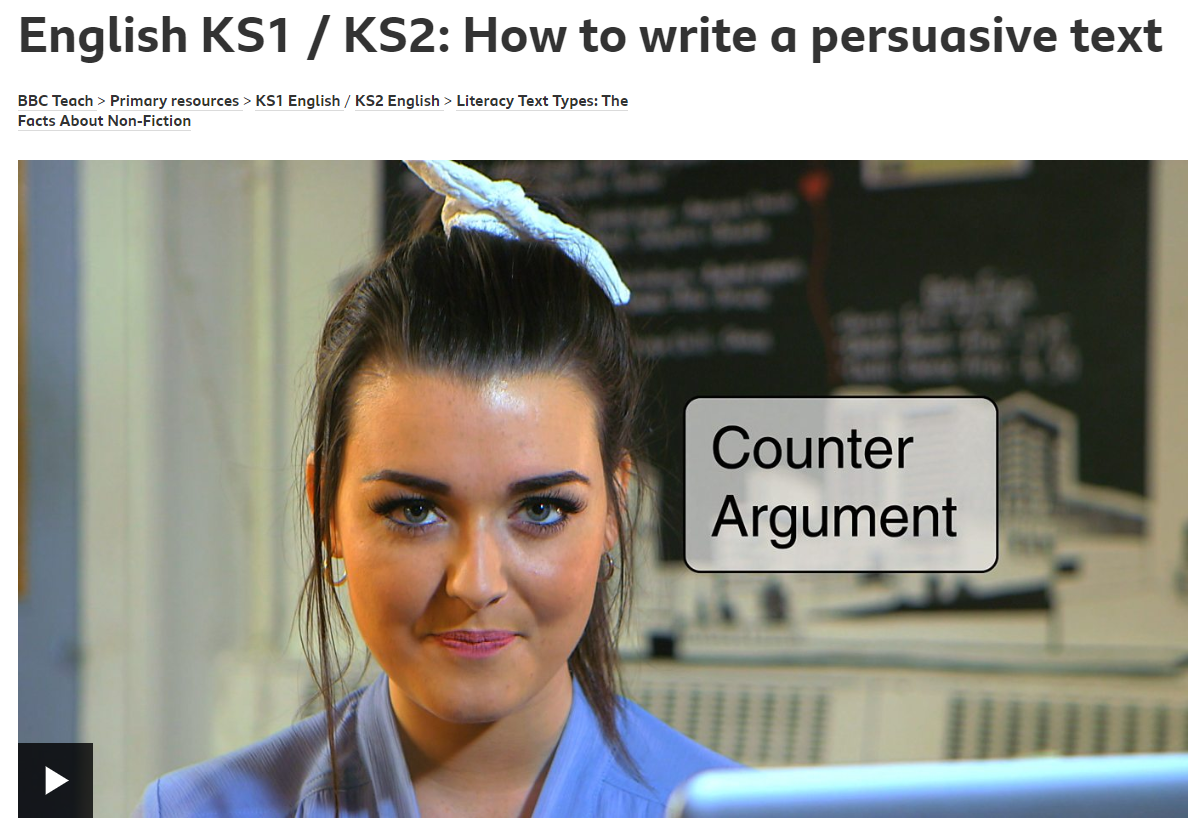 This video is more about a persuasive review – Bitesize
An eye catching and snappy title
Introduction – what’s the article going to be about?
Body of the text – Mix fact (can be used as evidence) and opinion to persuade
Can address counter argument 
Final Paragraph – Personal opinion. Emotive and positive language – best, popular and inspired. First person and present tense. 
Conclusion  - repeating point of view. End with a catchy phrase/snappy sentence. Rhetorical question.
https://www.bbc.co.uk/teach/class-clips-video/english-ks1-ks2-how-to-write-a-persuasive-text/zkcfbdm
Objective: To know the features of persuasive writing
Group 1
Features of persuasive writing
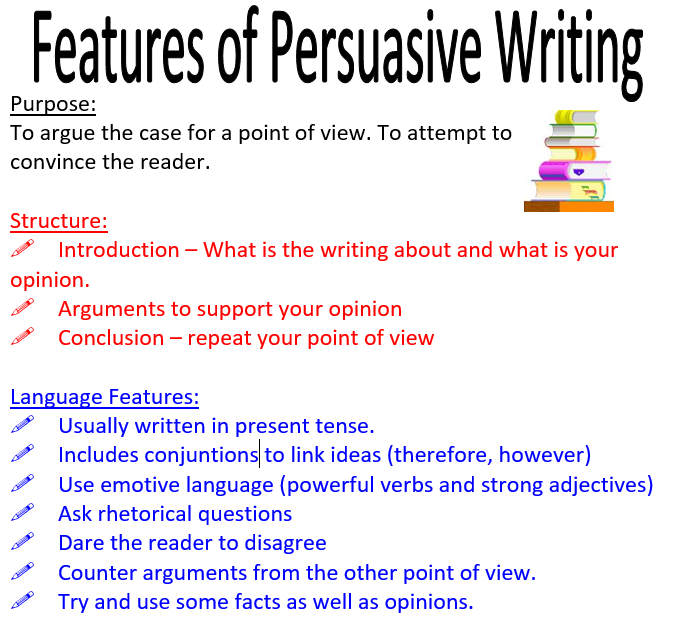 Features of persuasive writing
repetition (repeated words for emphasis) Often in threes
 alliterative words (repeated first sound)
 present tense (in the now, to sound urgent)
 emotional language (does it make you feel something?)
 a strong argument/POV (reasons for opinion)
 address counter arguments (acknowledge but suggest incorrect for some, perhaps new, reason)
 facts and statistics
 rhetorical questions (A question to get the audience thinking)
 colourful and eye-catching fonts /capitalised words. 
 humour (such as daring to disagree!)
alliteration
emotive language
hyperbole
repetition
present tense
arguments for
Features of persuasive writing
addressing counter
rhetorical questions
eye-catching and colourful
humour – dare to disagree
facts and statistics
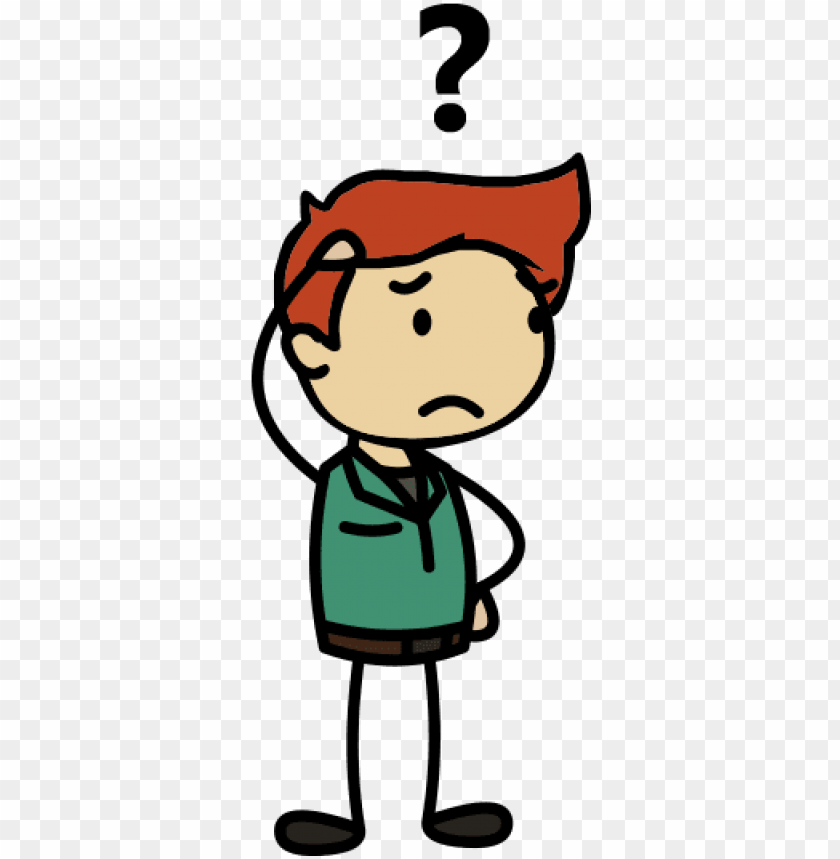 Dylan’s riddle of the day
What is it that you will break when you name it?
Objective:
Look at the image below
Note down five adjectives and three verbs that could be used when describing this picture.
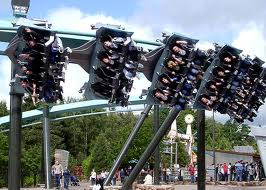 Verb – 
a doing or 
action word
Adjective – 
describing word
[Speaker Notes: TEACHER NOTES: This lesson includes plenaries throughout in order to fulfil Ofsted requirements. If you don’t want to use them, please do not delete them from this file, but save your own copy. Sorry to have a pre-emptive moan.]
To persuade people to come to our theme park we might use 
A FOREST. Have you heard of this before?
Objective: To understand features of persuasive writing
Group 1
Objective: To spot features of persuasive writing
Group 2
Objective: To spot features of persuasive writing
Group 3
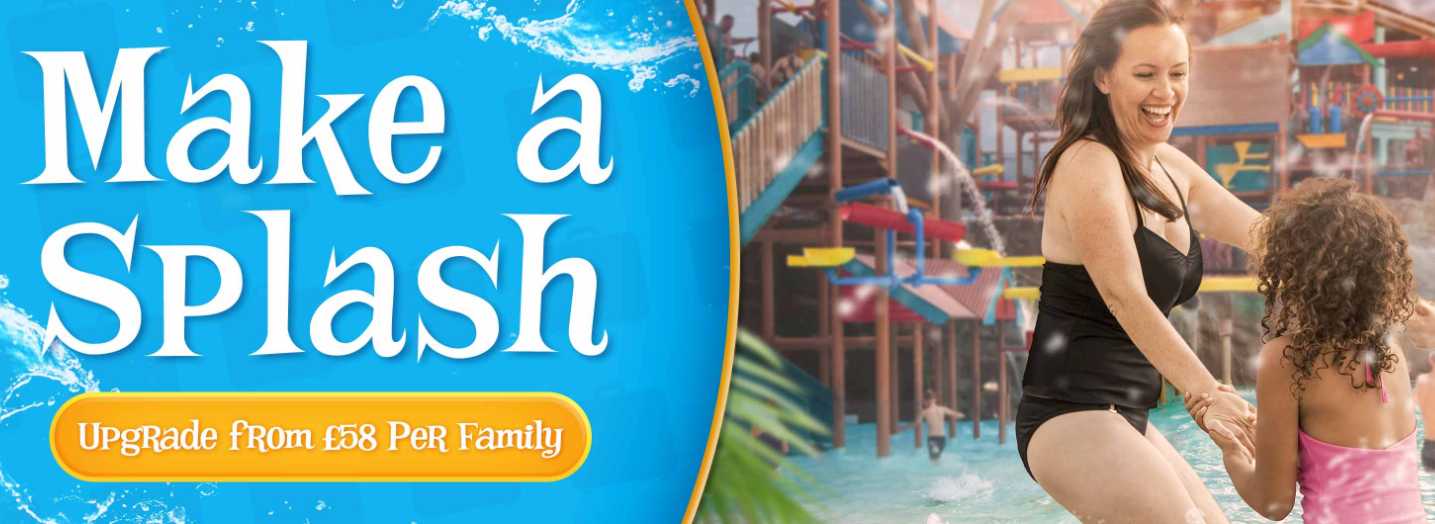 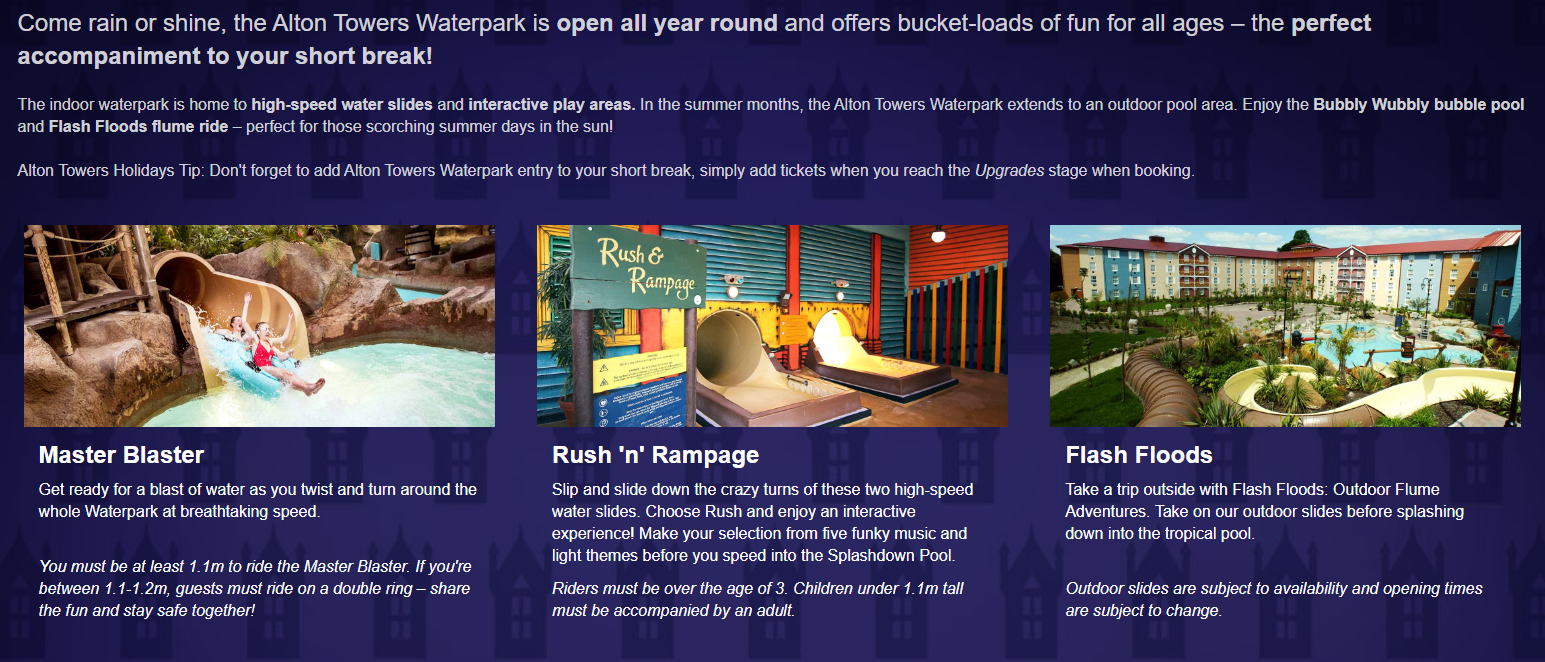 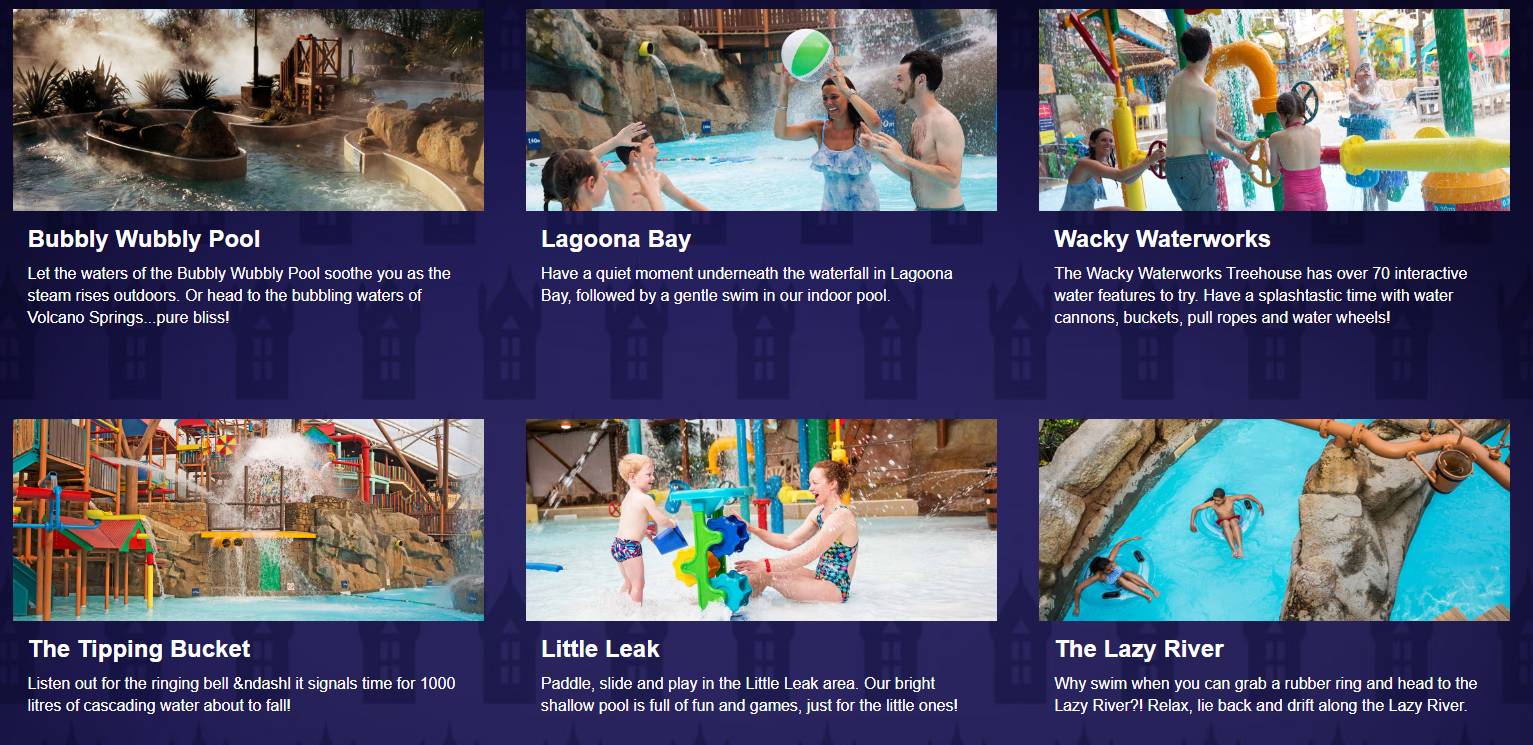 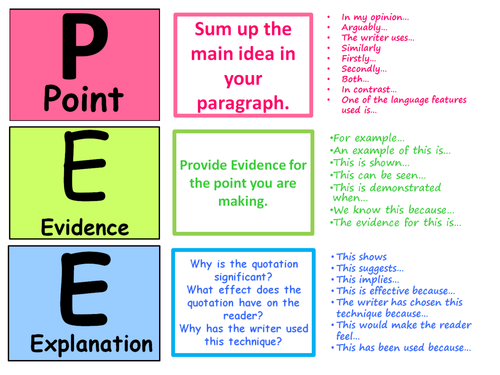 Point:
The writer has used a rhetorical question
Evidence:
He says “Wouldn’t you agree that to miss 
out on this experience would be like 
missing out on life’s greatest pleasures?”
Explanation:
By using a rhetorical question, the writer is trying to tempt the reader to go to the theme park.
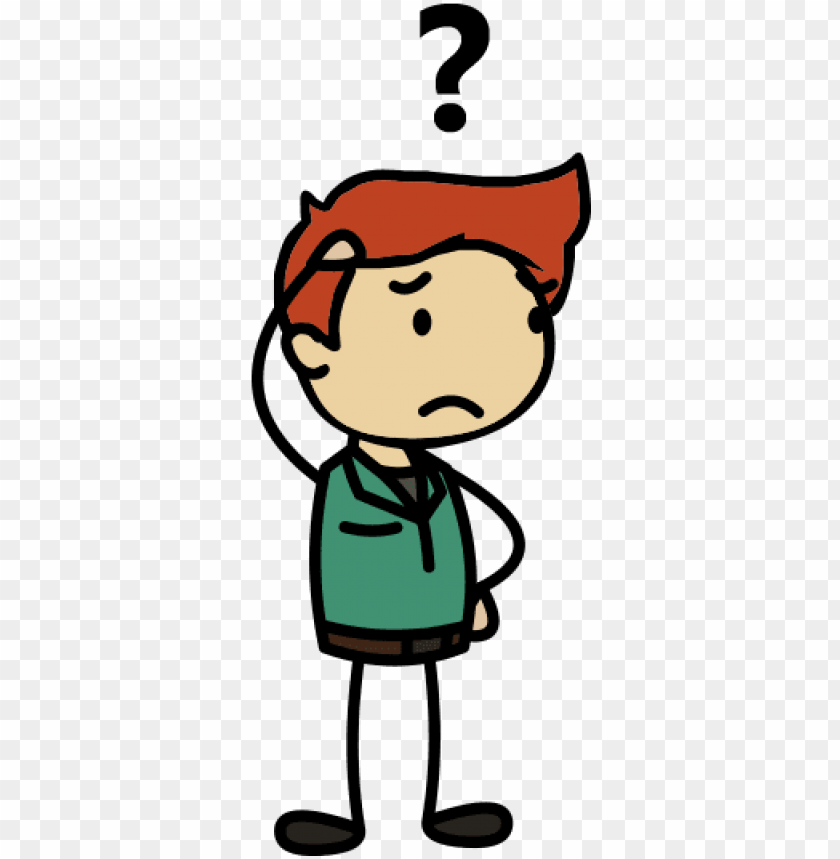 Dylan’s riddle of the day
What is in the middle of March and April but not at the start of either month?
Quick Warm- Up!Connotations of….
The colour red
A dove
The colour black
A halo
Bright colours

The connotations of… are…
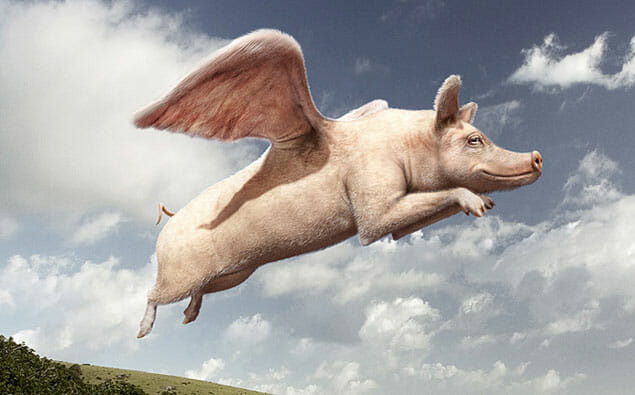 All Pigs Fly
When analysing a text, you must identify 3 things:
	- Audience – who it is aimed at
	- Purpose – what it is trying to do   
	- Form – what it is
A
P
F
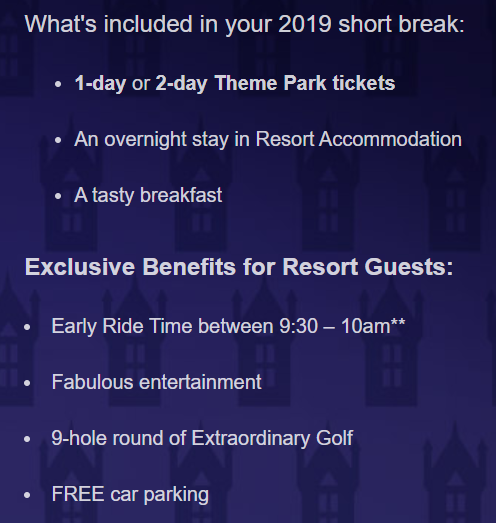 1
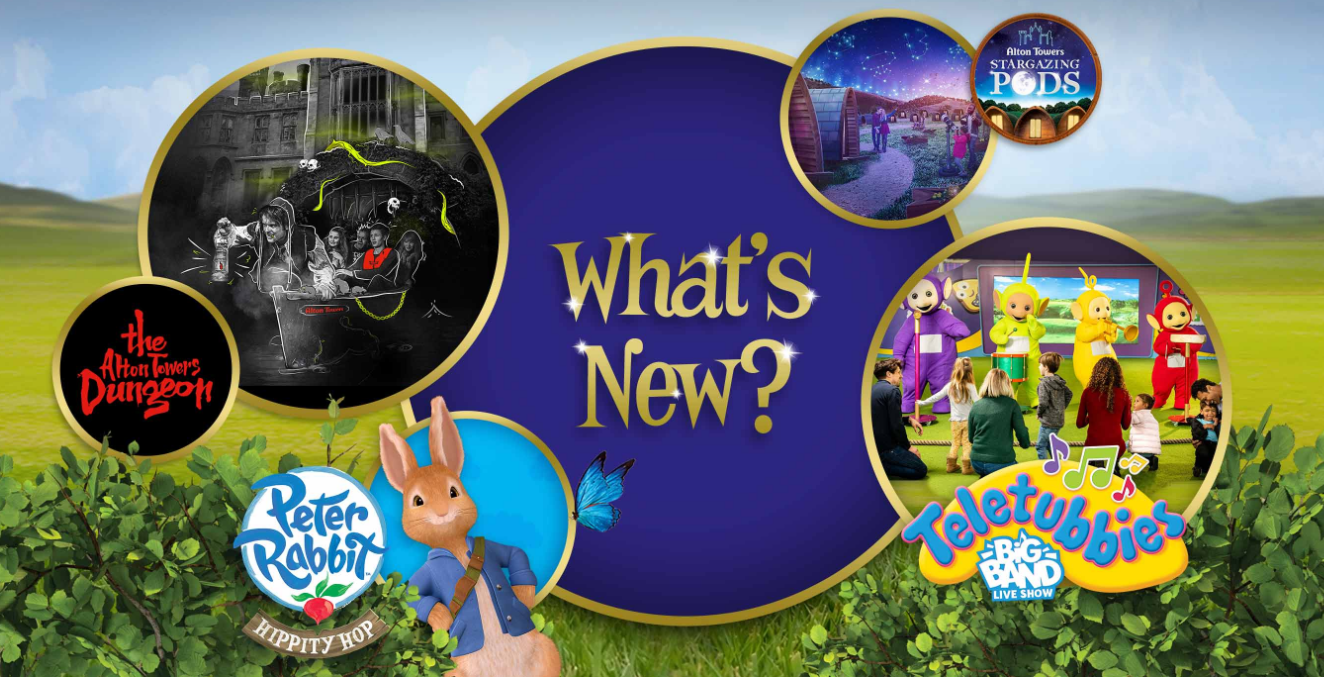 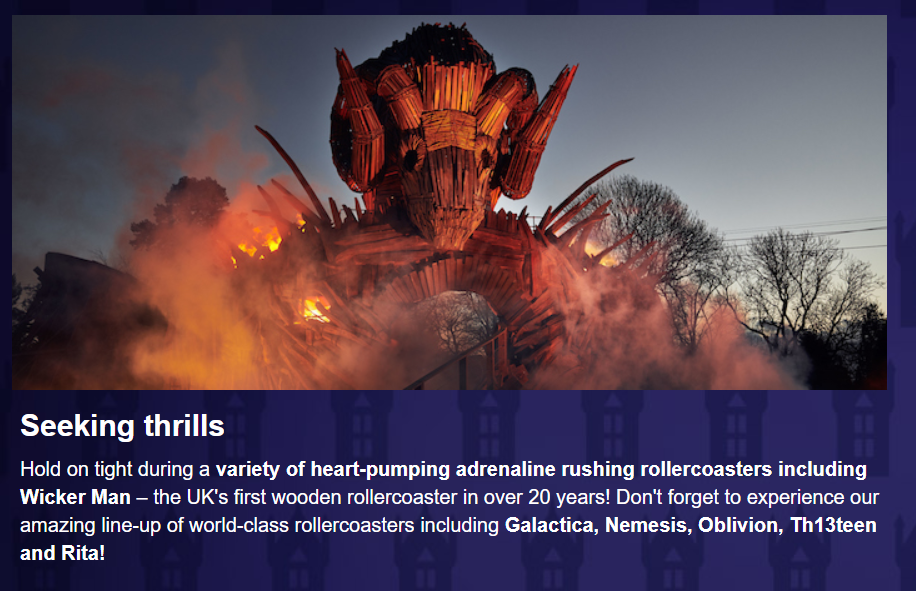 2
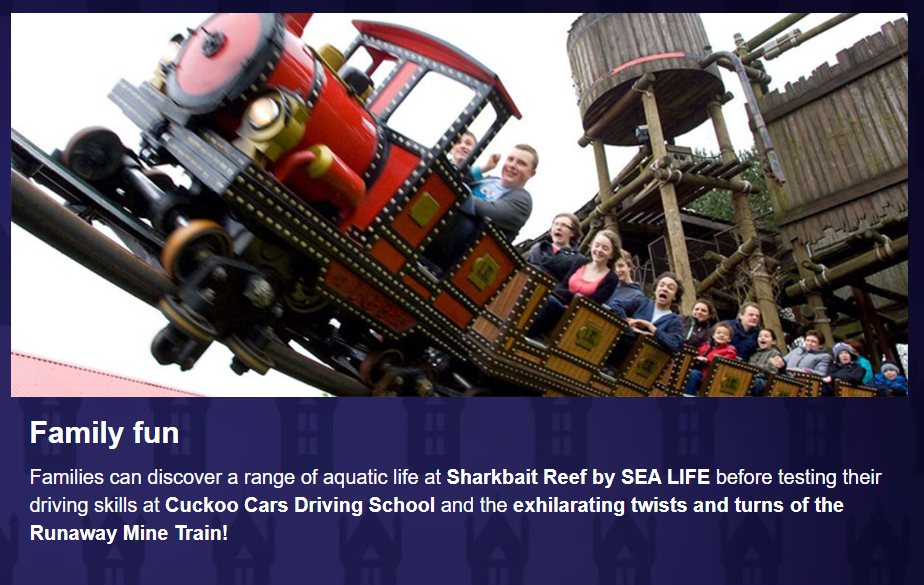 3
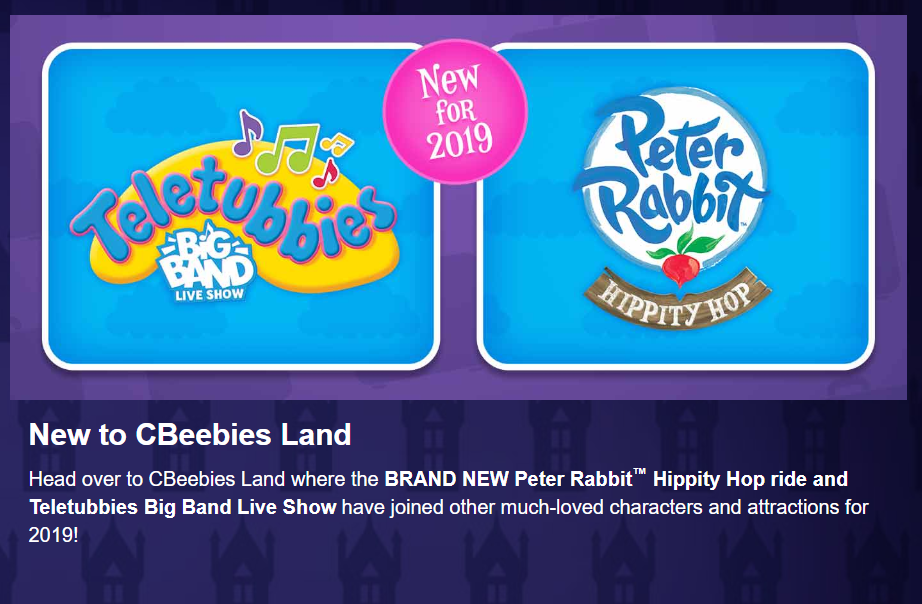 4
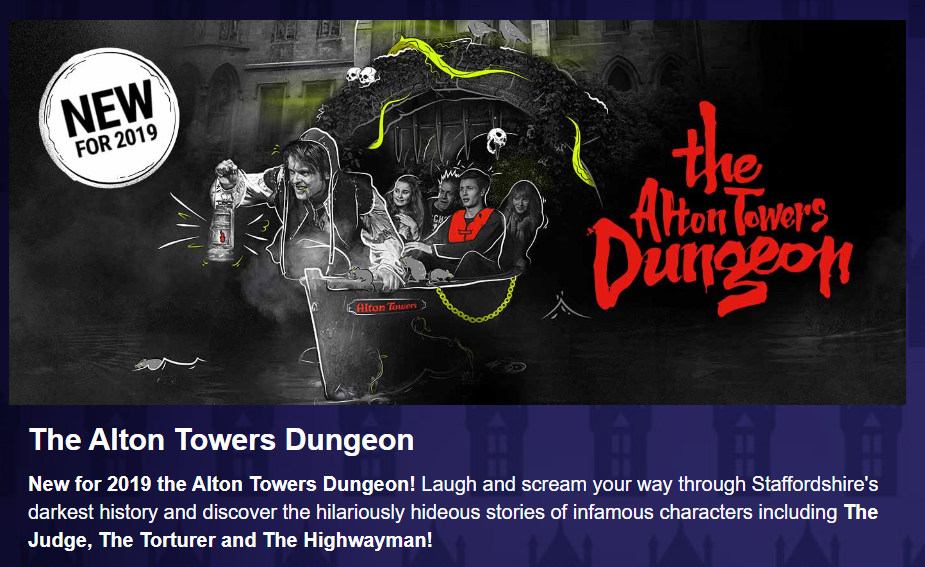 5
6
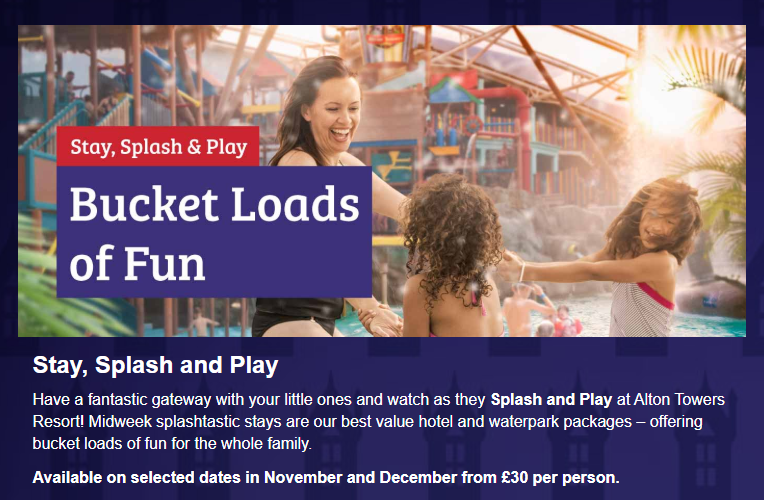 7
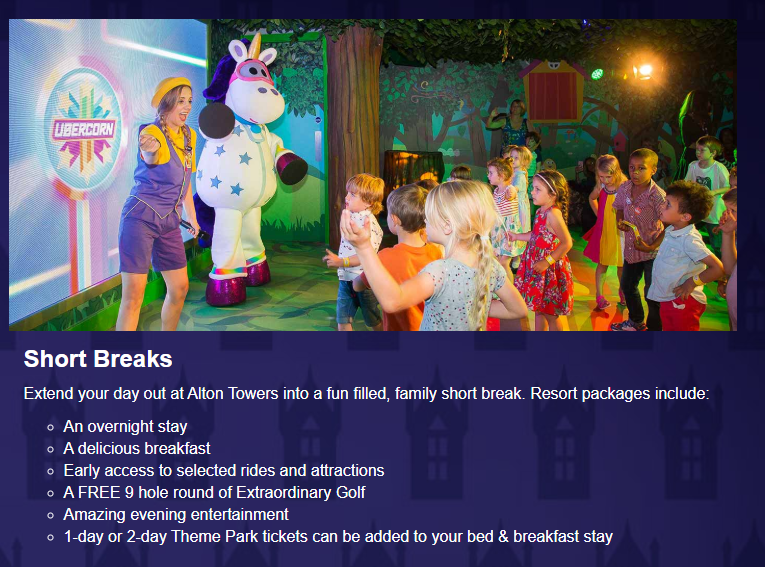 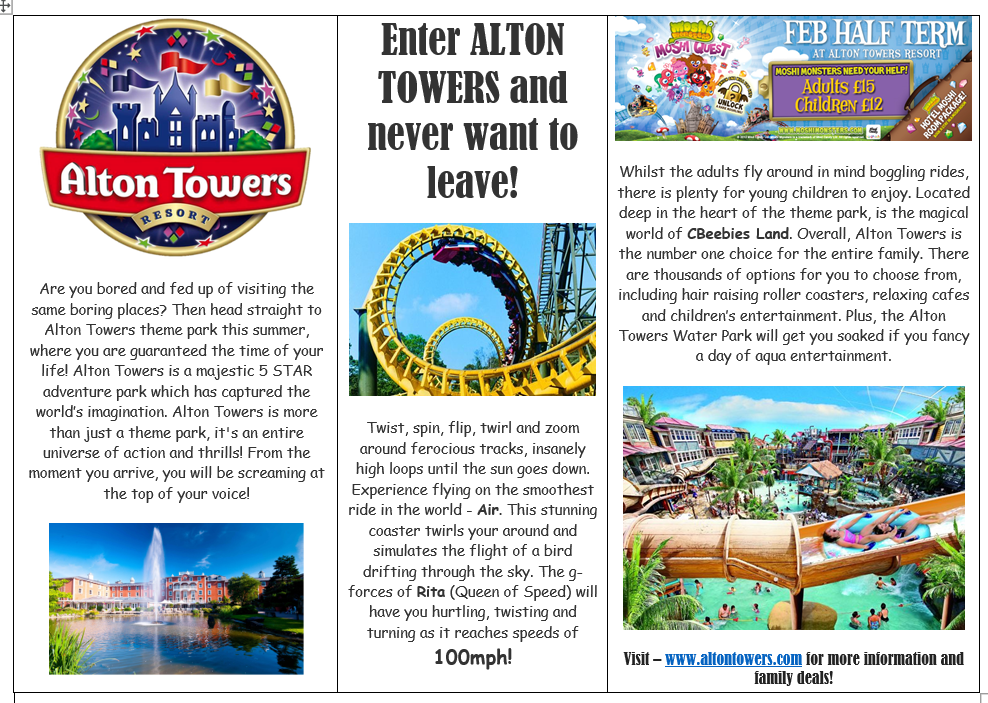 https://youtu.be/QCAKE3RHZi0

The power of the towers

https://www.youtube.com/watch?v=EGxdH_6JbbE

Alton towers 2019
8 – Don’t forget to PEE